Library Name
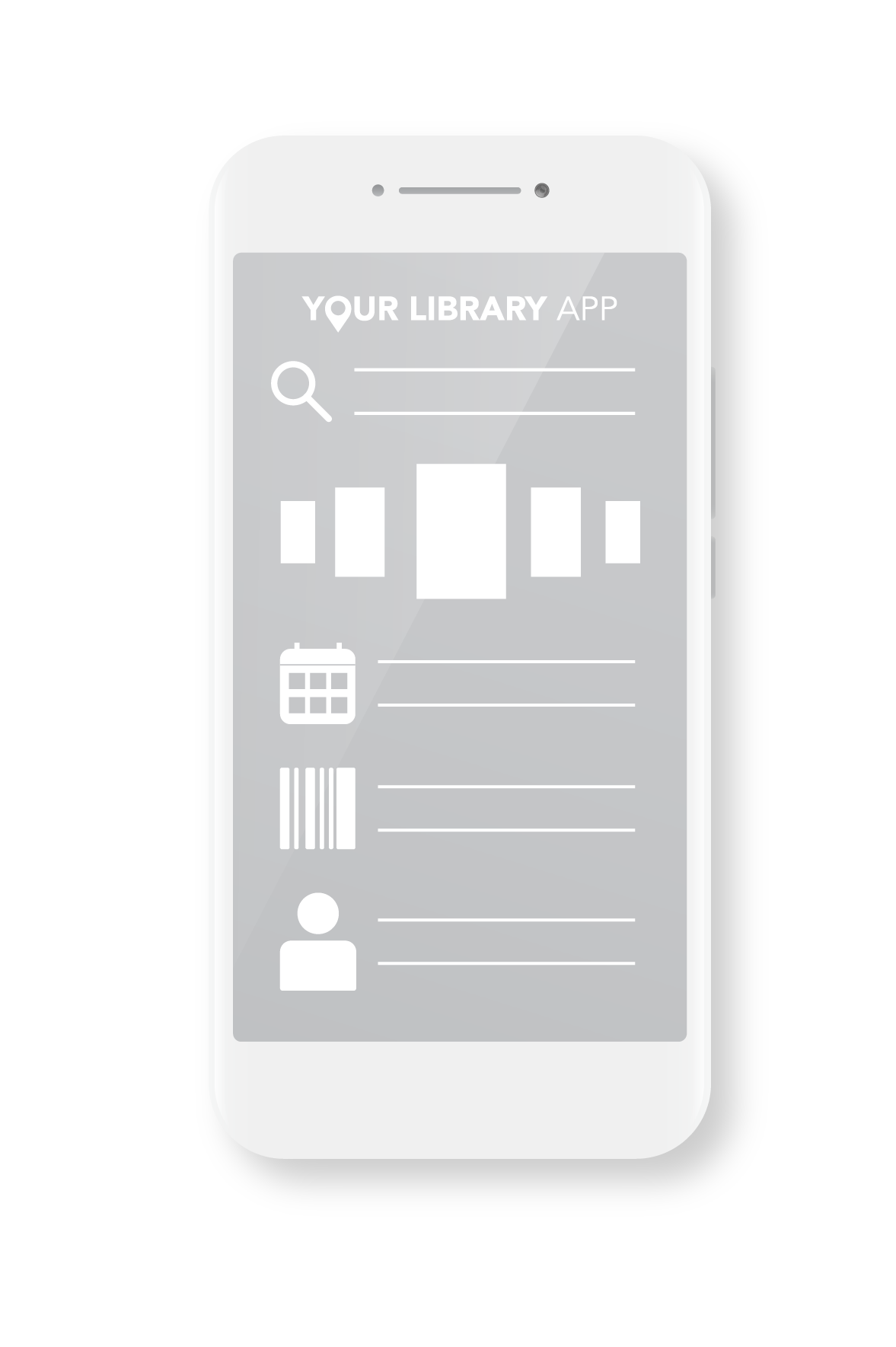 Download Now
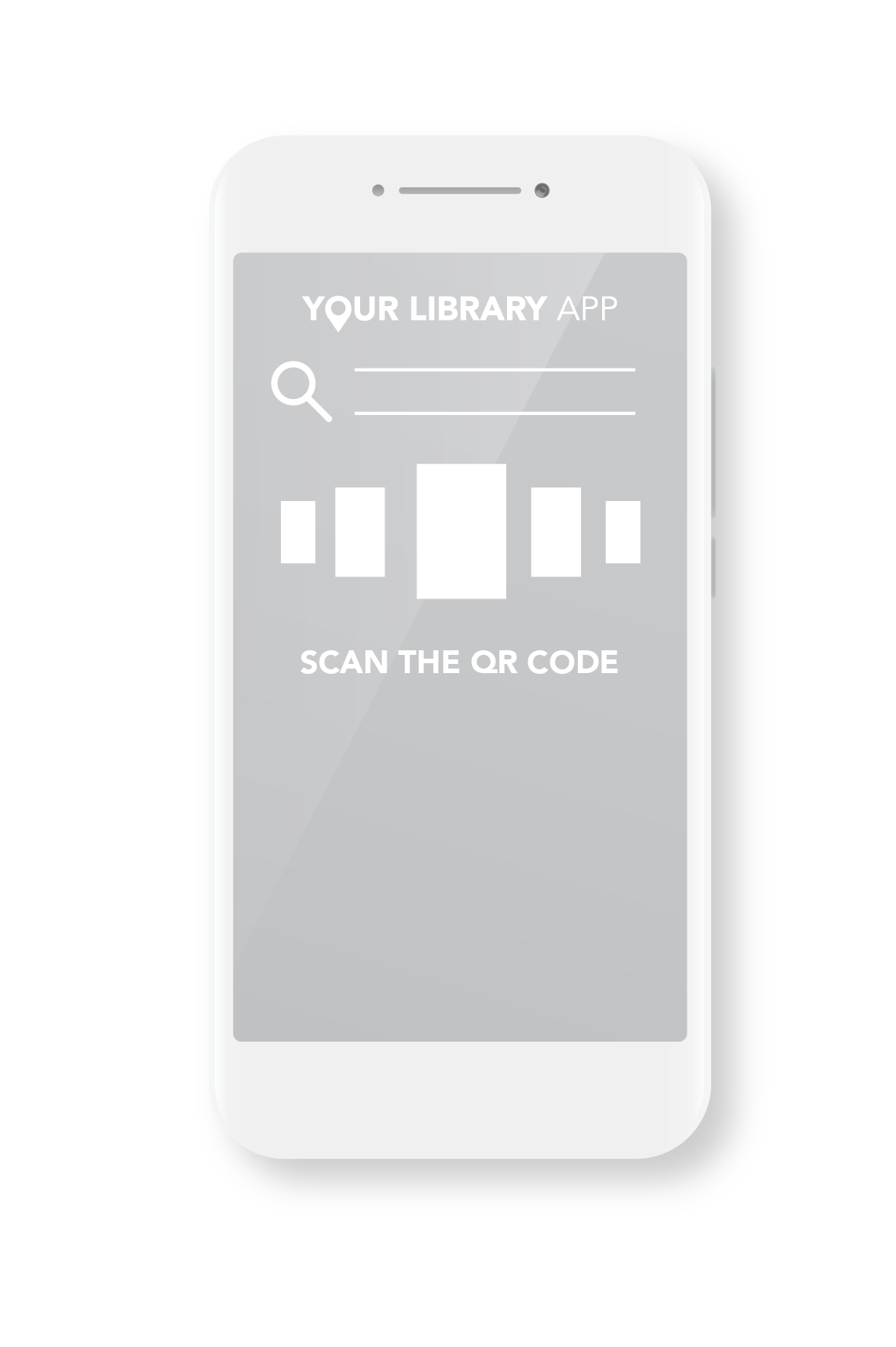 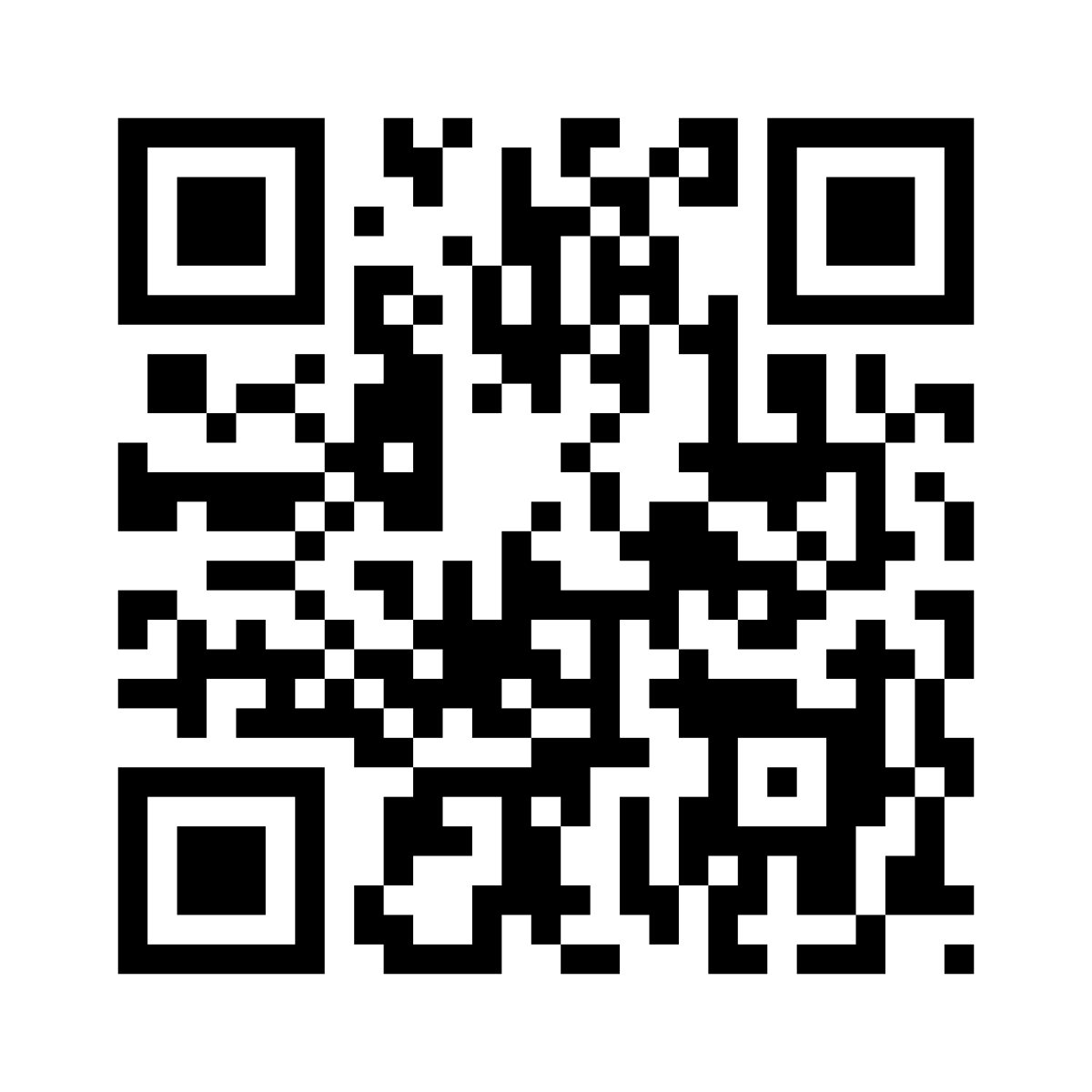 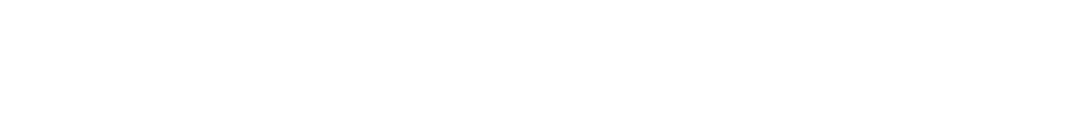 the library in your pocket
Reserve books online
Self-checkout
Search your library
Events and bookings
Library Information
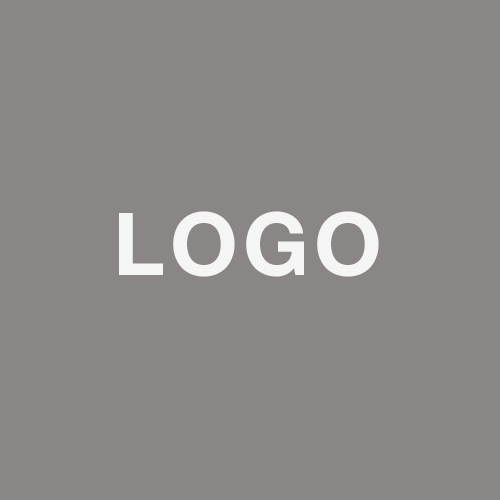 www.yourlibraryapplinkgoeshere.com